Varkens
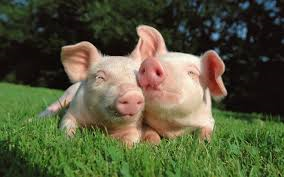 Zo lui als een varken…
Een varken rust 80% van de dag
Een varken kan niet alleen zijn
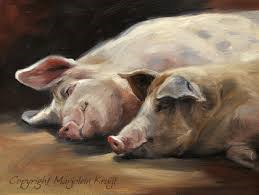 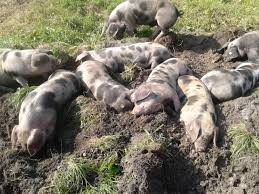 10 behoeftes
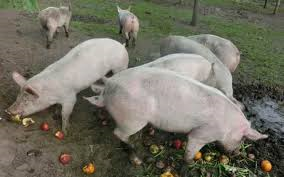 Rust 
Niet alleen zijn
Onbeperkt kunnen eten & drinken
4 uur / dag met soortgenoten, verkennen, wroeten en spelen
Aparte plek voor mesten & urineren
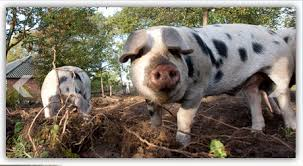 Vervolg behoeftes
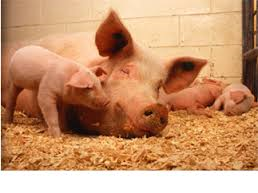 Veilige omgeving
Niet warm, niet te koud
Zich kunnen verzorgen – modderbad!
Gezond zijn 
Voldoende beweging krijgen
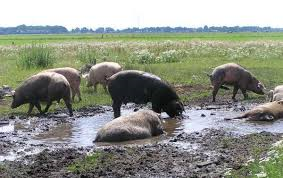 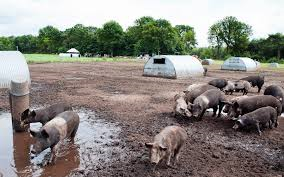 Stal & klimaat
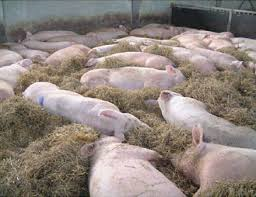 Strooisel  (“bed opmaken”)
Aparte poep-plek 
Temperatuur 
Frisse lucht
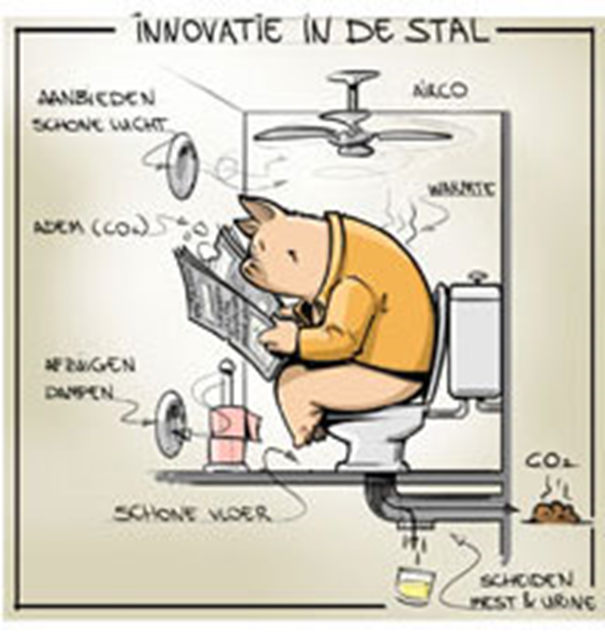 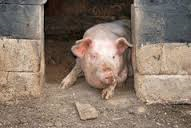 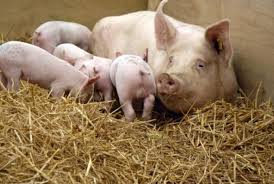 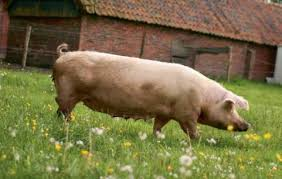 Soorten
Landvarken
Pietrain 
Hangbuikzwijn 
Kune kune 
Bentheimer
Duroc 
Wolvarken
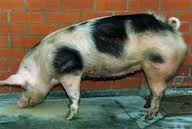 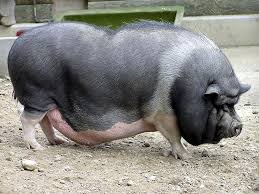 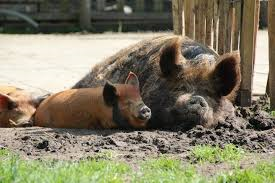 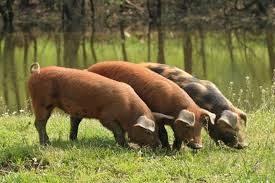 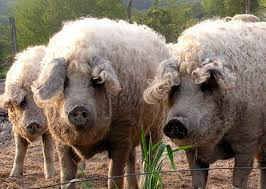 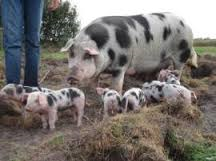 Stress gevoeligheid
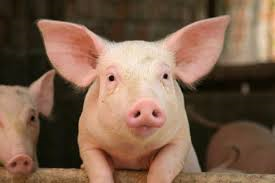 Varkens zijn gevoelige dieren
Veranderingen geven stress
Gebaat bij vaste dagelijkse routine
Stress >   minder eten en drinken
		    onrust of zelfs agressie 
		    dwangmatig gedrag (staart bijten…)
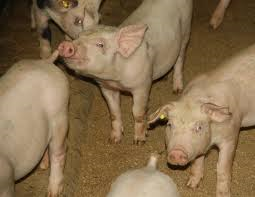 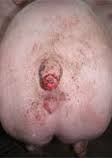